Unit 8
جملات امری
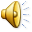 جملات امری با فعل شروع میشوند.                      

Come in. have a cup of tea.
Help me.
Please listen to me.
Come here , please.
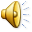 منفی کردن جملات امری
Don’t  be late.
Don’t  go out.
Don’t  wait for me.
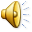 موارد کاربرد جملات امری
1. برای  دستورالعمل دادن                        turn right at the corner .
2. برای هشدار دادن                              
Look out. There is a car coming.
3. برای نصیحت کردن                          
Take a coat . It’s cold today.
4. برای تعارف کردن
Have another orange juice
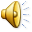 تمرینات مهم
Practices  A , B

UNIT 7 …..کل یونیت 7حذف میباشد
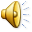